marţi, 19 noiembrie 2013
23:07:26
Craciun fericit 2013
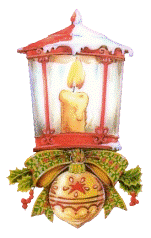 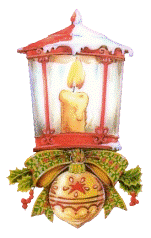 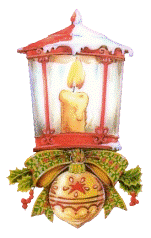 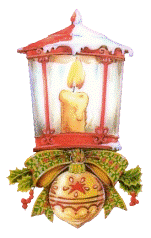 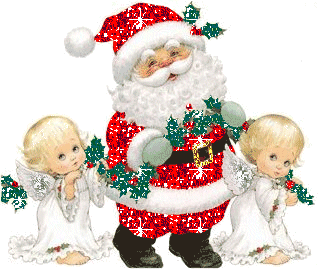 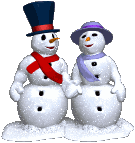 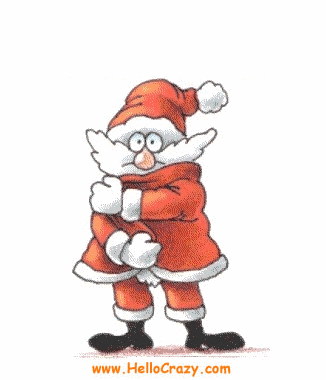 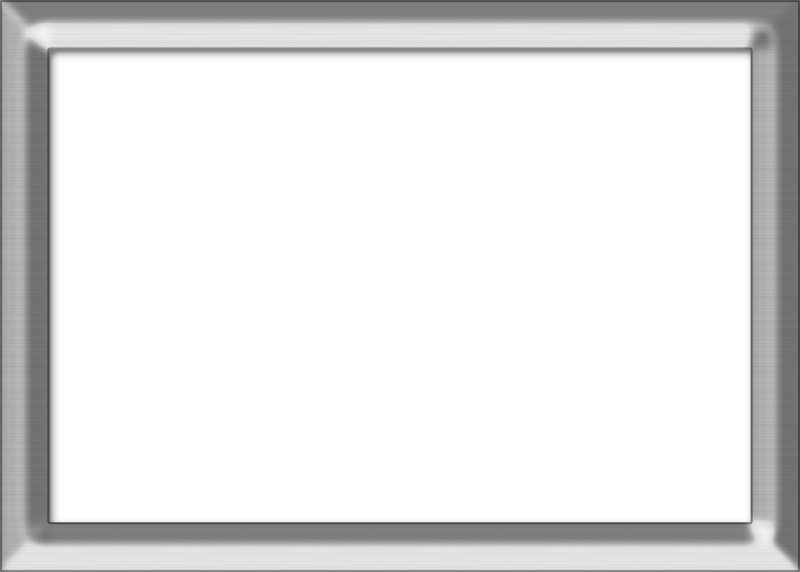 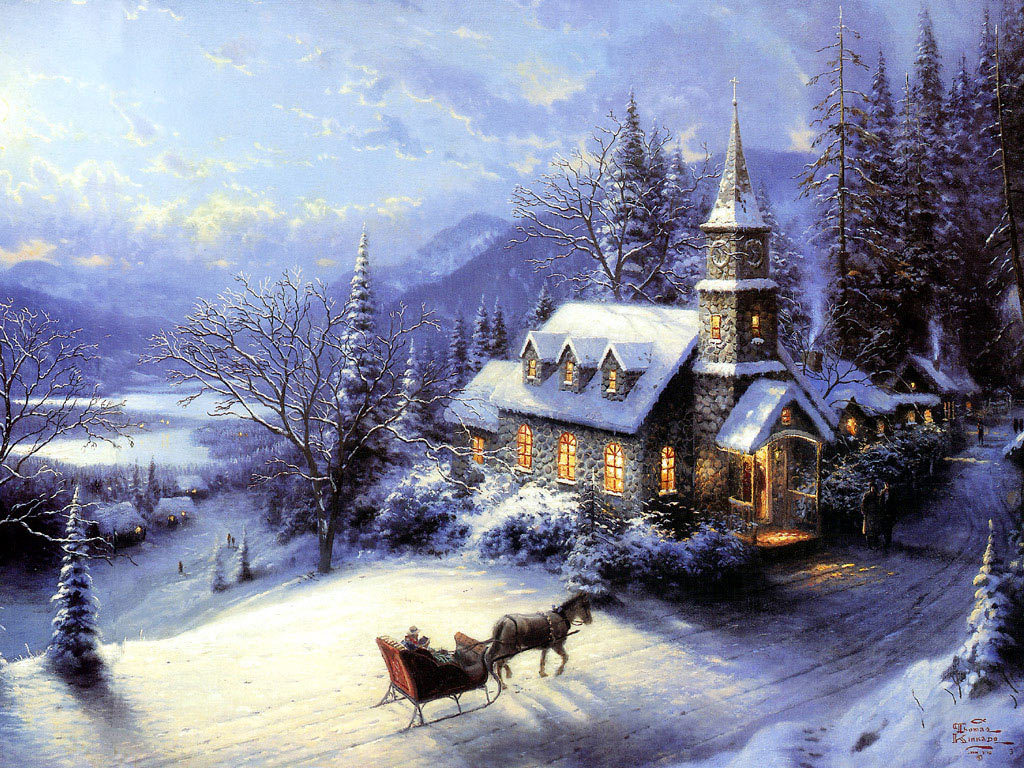 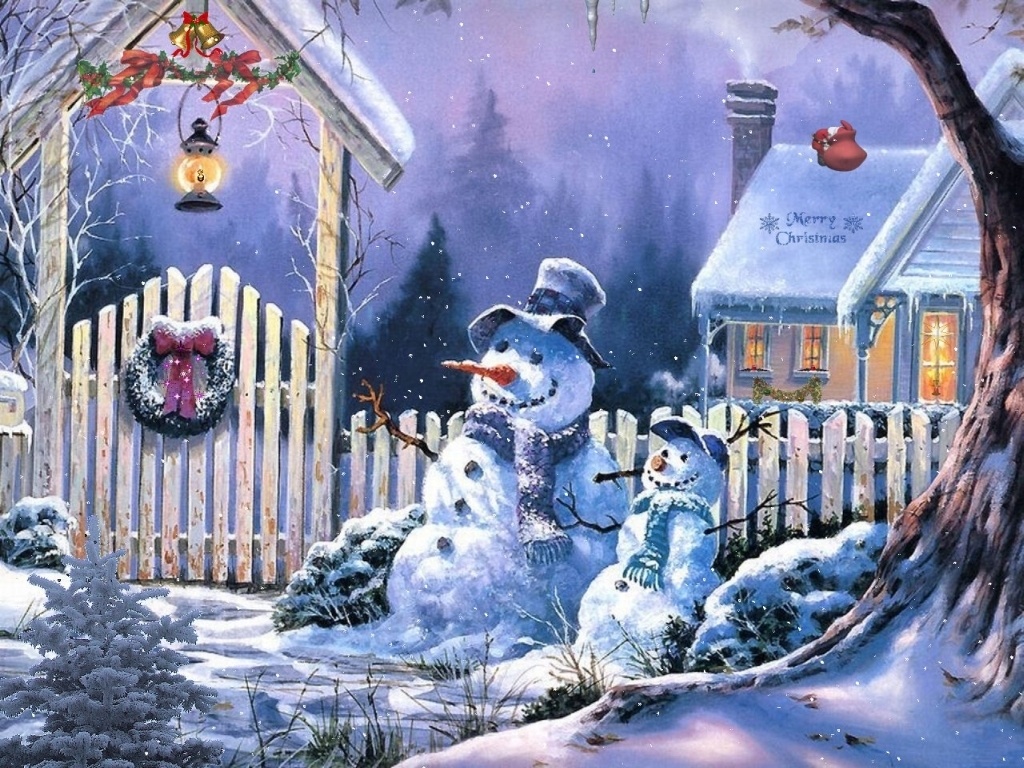 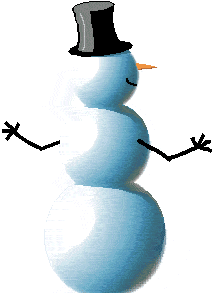 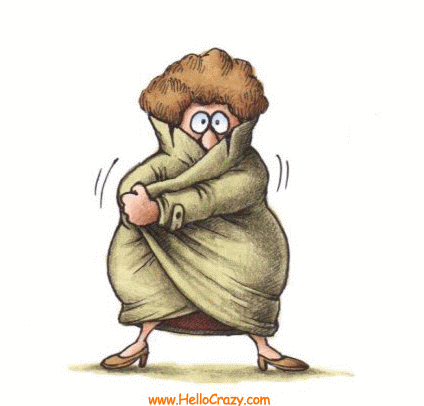 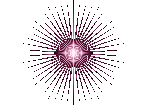 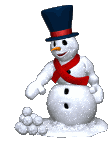 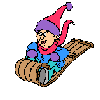 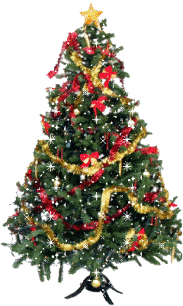 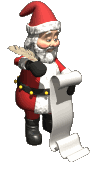 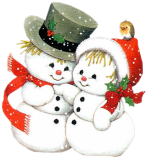 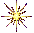 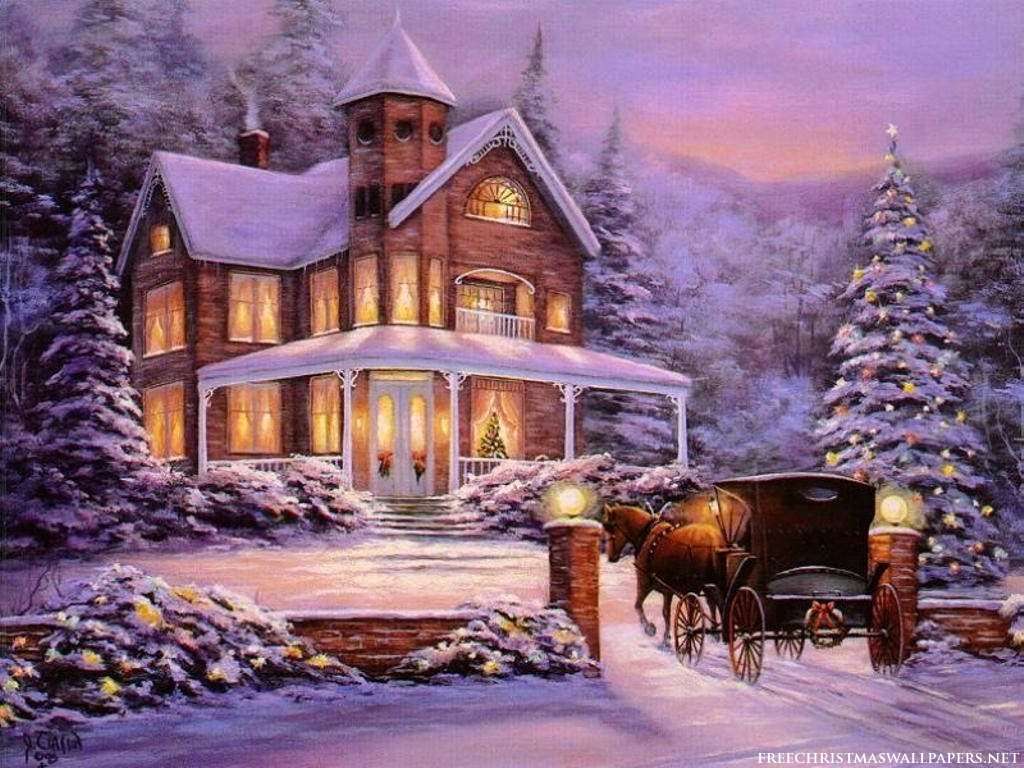 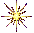 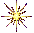 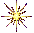 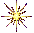 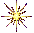 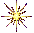 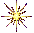 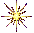 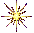 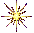 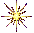 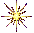 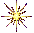 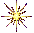 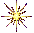 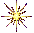 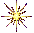 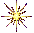 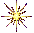 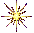 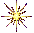 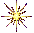 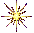 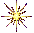 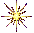 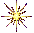 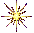 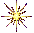 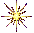 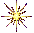 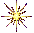 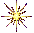 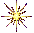 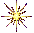 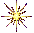 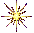 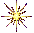 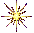 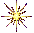 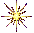 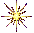 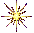 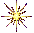 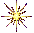 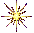 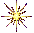 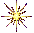 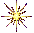 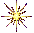 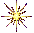 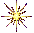 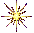 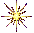 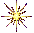 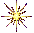 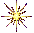 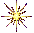 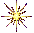 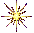 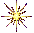 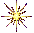 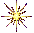 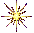 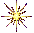 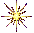 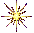 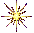 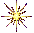 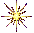 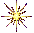 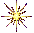 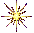 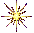 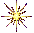 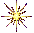 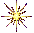 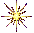 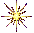 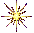 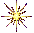 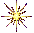 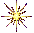 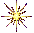 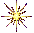 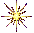 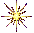 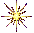 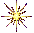 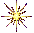 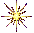 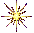 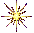 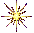 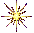 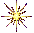 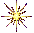 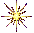 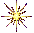 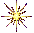 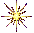 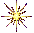 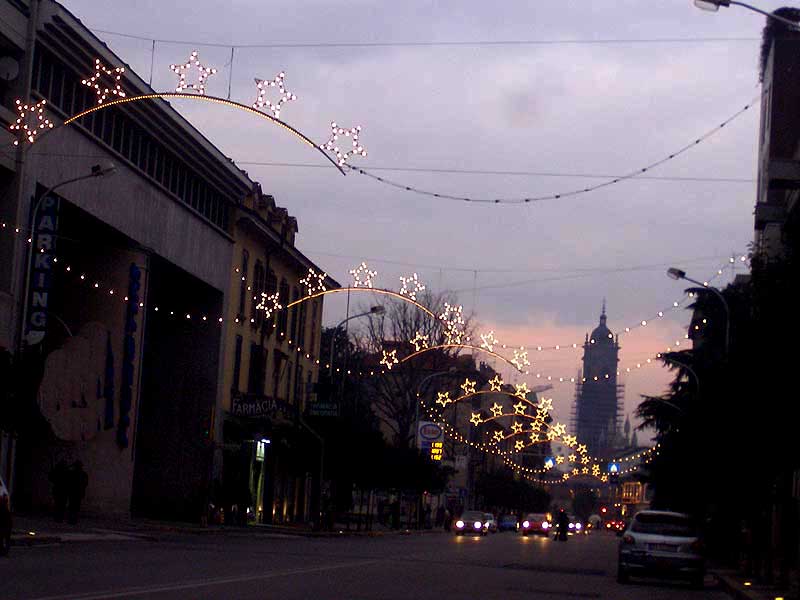 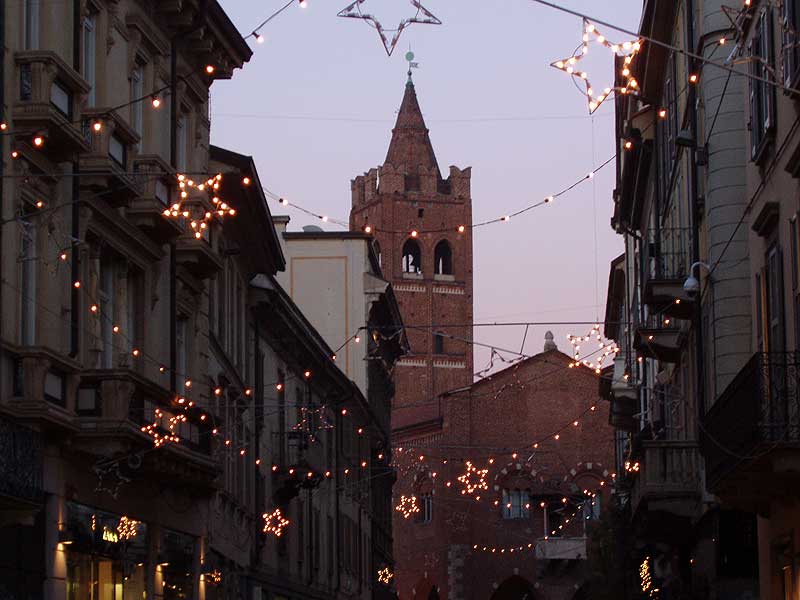 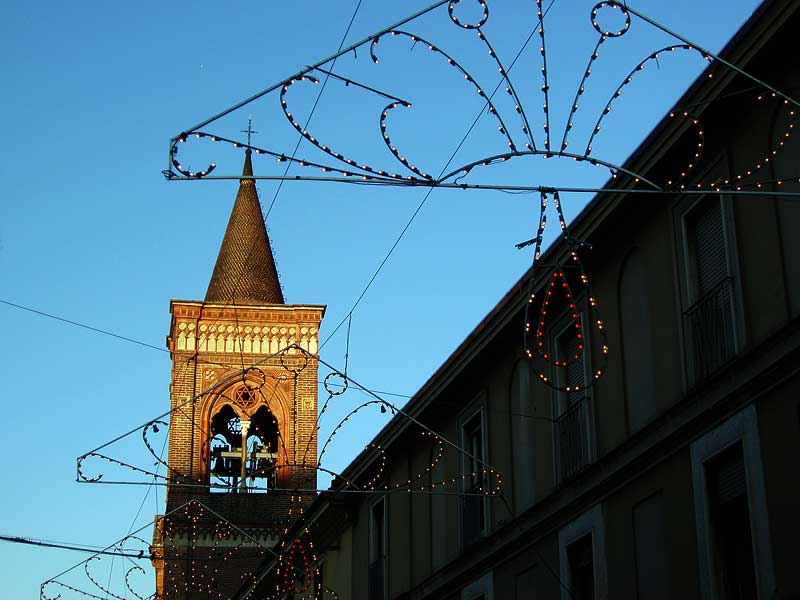 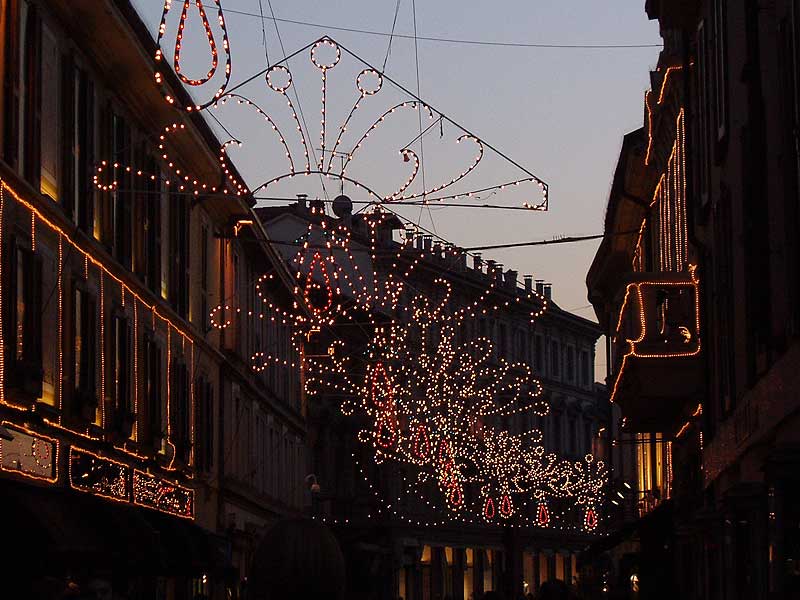 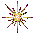 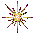 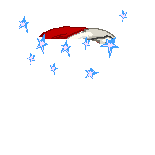 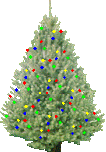 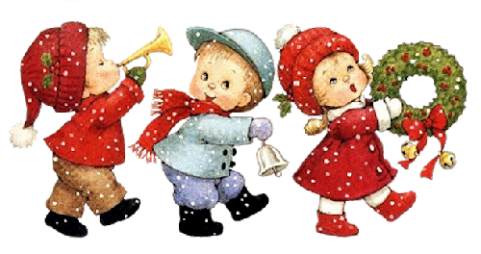 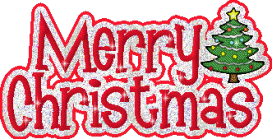 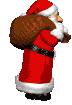 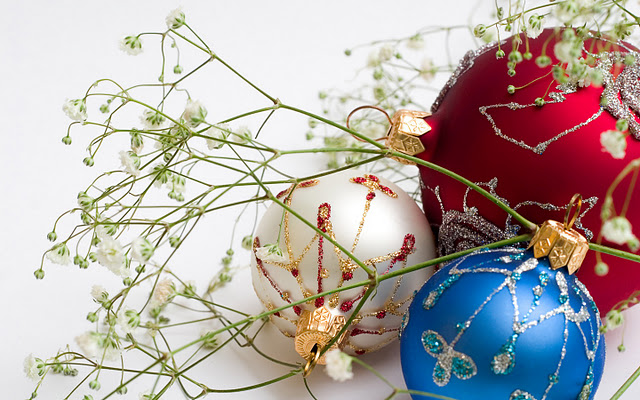 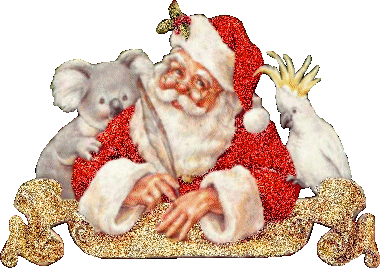 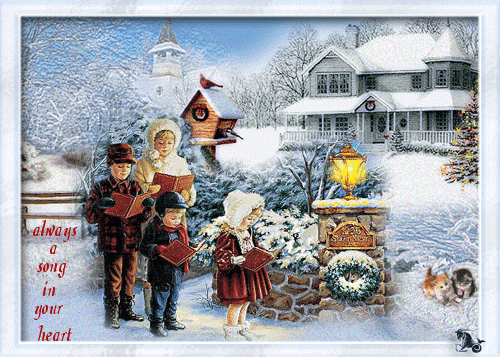 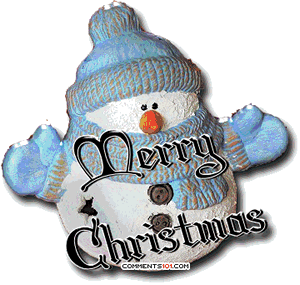 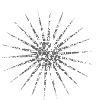 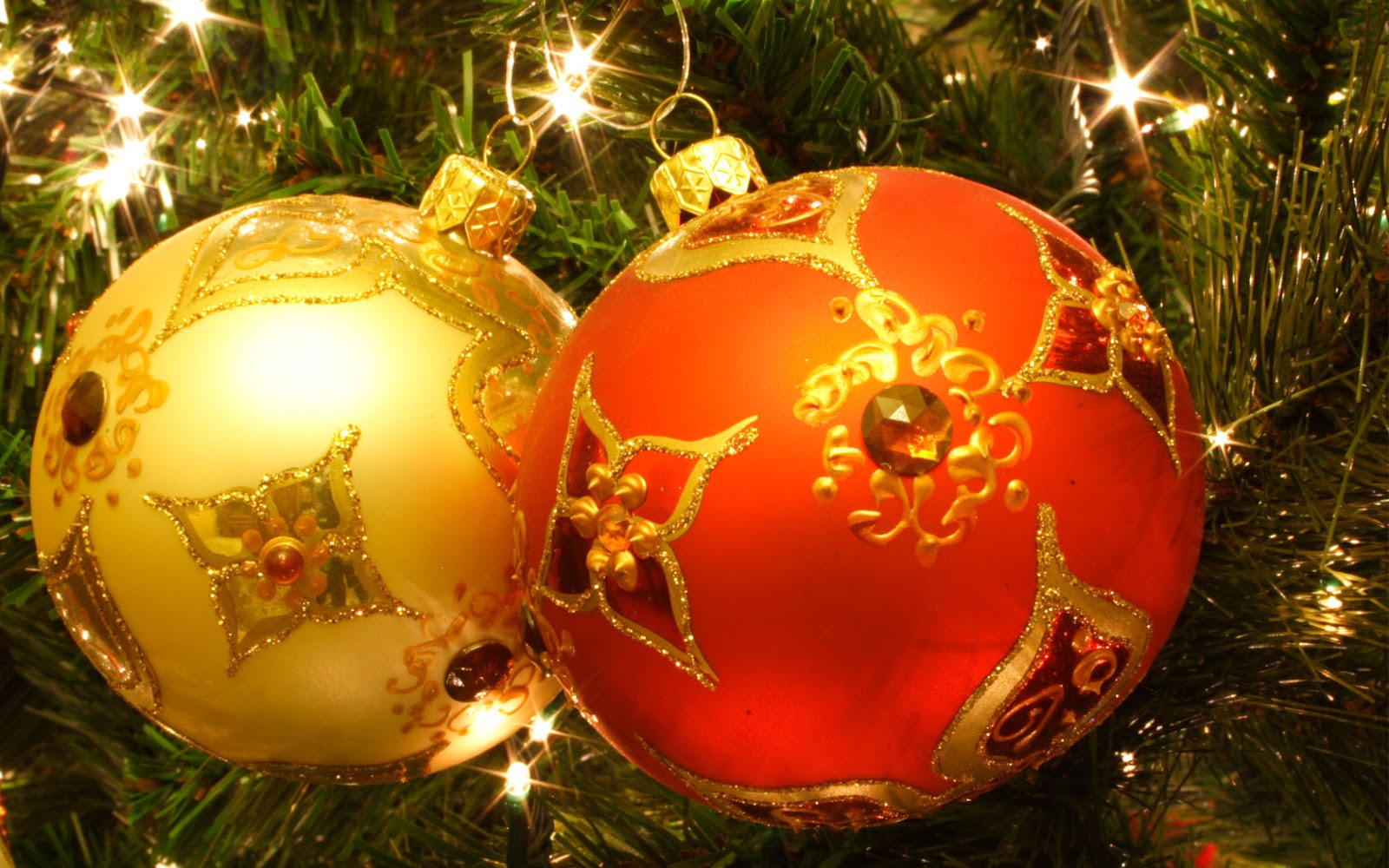 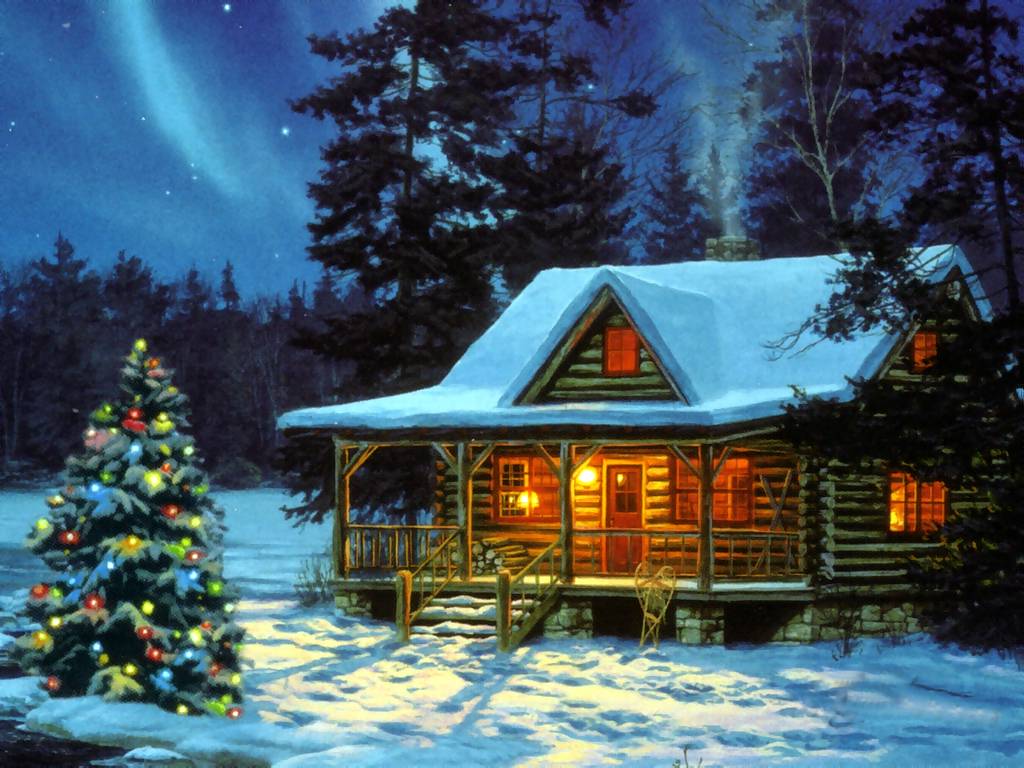 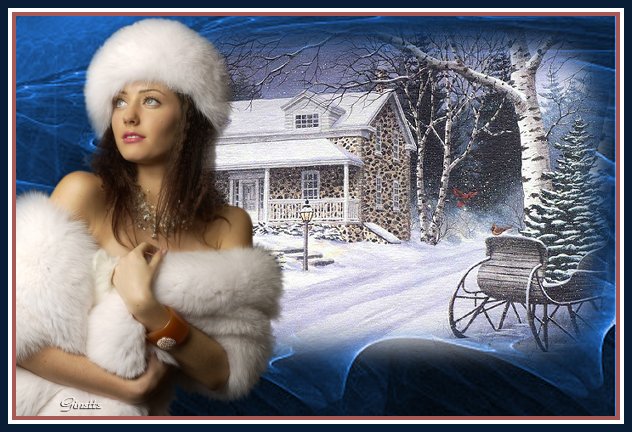 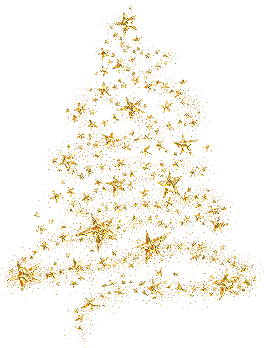 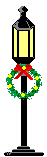 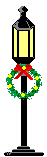 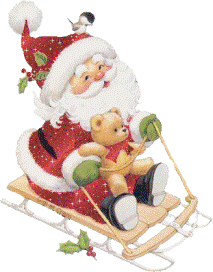 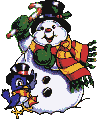 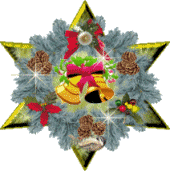 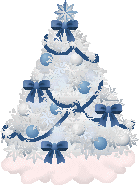 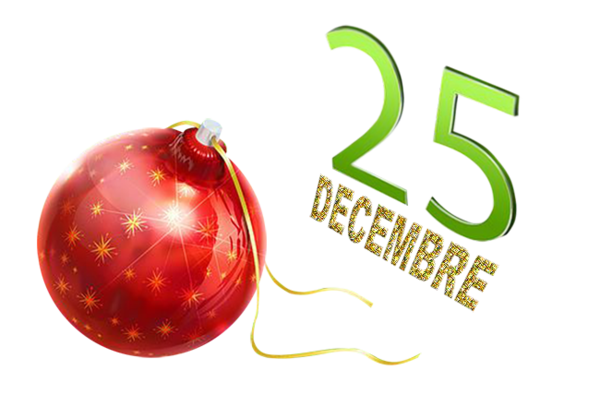 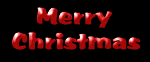 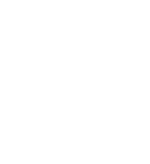 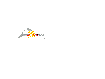 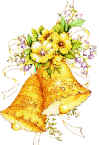 Autor – Ion Florii
Imagini & Muzica - Internet
Sarbatori  fericite  tuturor !